LEUKEMIA
Introduction
Leukemia, literally “white blood,” is a neoplastic proliferation of one particular cell type (granulocytes, monocytes, lymphocytes, or megakaryocytes). 
The defect originates in the hematopoietic stem cell, the myeloid, or the lymphoid stem cell.
Cont’d
Leukemia is a type of cancer of the blood or bone marrow characterized by an abnormal increase of immature white blood cells called "blasts". 
Leukemia is a broad term covering a spectrum of diseases. 
In turn, it is part of the even broader group of diseases affecting the blood, bone marrow, and lymphoid system, which are all known as hematological neoplasms.
Causes
The cause of leukemia is not fully known, but there is some evidence that genetic influence and viral pathogenesis may be involved.
Very high levels of radiation — People exposed to very high levels of radiation are much more likely than others to develop leukemia. Medical treatment that uses radiation can be another source of high-level exposure.
Cont’d
Chemotherapy — Cancer patients treated with certain cancer-fighting drugs sometimes later develop leukemia. For example, drugs known as alkylating agents are associated with the development of leukemia many years later.
Smoking— Tobacco products are the single, major avoidable cause of cancer.
Down syndrome and certain other genetic diseases — Some diseases caused by abnormal chromosomes may increase the risk of leukemia.
Clinical Manifestations
The common feature of the leukemias is an unregulated proliferation of WBCs in the bone marrow. In acute forms (or late stages of chronic forms), the proliferation of leukemic cells leaves little room for normal cell production. 
There can also be a proliferation of cells in the liver and spleen (extramedullary hematopoiesis). With acute forms, there can be infiltration of other organs, such as the meninges, lymph nodes, gums, and skin.
Cont’d
Fever, chills, and other flu-like symptoms.
Frequent infections.
Loss of appetite and/or weight.
Swollen or tender lymph nodes, liver, or spleen.
Easy bleeding or bruising.
Weakness and fatigue.
Tiny red spots (called petechiae) under the skin.
Swollen or bleeding gums.
Sweating, especially at night; and/or
Bone or joint pain.
Diagnosis
Complete blood count results show a decrease in both erythrocytes and platelets. 
Although the total leukocyte count can be low, normal, or high, the percentage of normal cells is usually vastly decreased.
A bone marrow analysis shows an excess of immature blast cells (more than 30%).
Classification
The leukemias are commonly classified according to the stem cell line involved, either lymphoid or myeloid. 
They are also classified as either acute or chronic, based on the time it takes for symptoms to evolve and the phase of cell development that is halted (i.e., with few WBCs differentiating beyond that phase).
Cont’d
In acute leukemia, the onset of symptoms is abrupt, often occurring within a few weeks. WBC development is halted at the blast phase, so that most WBCs are undifferentiated or are blasts. Acute leukemia progresses very rapidly; death occurs within weeks to months without aggressive treatment. 
In chronic leukemia, symptoms evolve over a period of months to years, and the majority of WBCs produced are mature. Chronic leukemia progresses more slowly; the disease trajectory can extend for years.
ACUTE MYELOID LEUKEMIA (AML)
AML results from a defect in the hematopoietic stem cell that differentiates into all myeloid cells: Monocytes, granulocytes (neutrophils, basophils, eosinophils), erythrocytes, and platelets. All age groups are affected; the incidence rises with age, with a peak incidence at age 60 years. AML is the most common non lymphocytic leukemia.
The prognosis is highly variable and is not consistently based on patient or disease variables. Patients with AML have a potentially curable disease. However, patients who are older or have a more undifferentiated form of AML tend to have a worse prognosis.
Cont’d
Those who have preexisting MDS or who had previously received alkylating agents for cancer (secondary AML) have a much worse prognosis; the leukemia tends to be more resistant to treatment, resulting in a much shorter duration of remission. With treatment, these patients survive an average of less than 1 year, with death usually a result of infection or hemorrhage. Patients receiving supportive care also usually survive less than 1 year, again dying from infection or bleeding.
CHRONIC MYELOID LEUKEMIA (CML)
Chronic myeloid leukemia (CML) arises from a mutation in the myeloid stem cell. Normal myeloid cells continue to be produced, but there is a preference for immature (blast) forms. Therefore, a wide spectrum of cell types exists within the blood, from blast forms through mature neutrophils. 
Because there is an uncontrolled proliferation of cells, the marrow expands into the cavities of long bones (e.g. the femur), and cells are also formed in the liver and spleen (extramedullary hematopoiesis), resulting in enlargement of these organs that is sometimes painful.
Cont’d
CML is uncommon in people younger than 20 years of age, but the incidence increases with age (median age, 40 to 50 years). Patients diagnosed with CML in the chronic phase have an overall median life expectancy of 3 to 5 years. During that time, they have very few symptoms and complications from the disease itself. Problems with infections and bleeding are rare. However, once the disease transforms to the acute phase (blast crisis), the overall survival time rarely exceeds several months.
ACUTE LYMPHOCYTIC LEUKEMIA (ALL)
ALL results from an uncontrolled proliferation of immature cells (lymphoblasts) derived from the lymphoid stem cell. 
The cell of origin is the precursor to the B lymphocyte in approximately 75% of ALL cases; T-lymphocyte ALL occurs in approximately 25% of ALL cases.
Cont’d
ALL is most common in young children, with boys affected more often than girls; the peak incidence is 4 years of age. After age 15 years, ALL is relatively uncommon. Increasing age appears to be associated with diminished survival.
Because of improvements in therapy for ALL, more than 80% of children survive at least 5 years. Even if relapse occurs, resumption of induction therapy can often achieve a second complete remission. Moreover, bone marrow transplant may be successful even after a second relapse.
CHRONIC LYMPHOCYTIC LEUKEMIA (CLL)
Chronic lymphocytic leukemia is a common malignancy of older adults; two thirds of all patients are older than 60 years of age at diagnosis.
It is the most common form of leukemia in the United States and Europe, affecting more than 120,000 people, but is rarely seen in Asia.
 The average survival time for patients with CLL ranges from 14 years (early stage) to 2.5 years (late stage).
Medical Management of Leukemia
The overall objective of treatment is to achieve complete remission, in which there is no detectable evidence of residual leukemia remaining in the bone marrow. 
Achieve remission by the aggressive administration of chemotherapy, called induction therapy, which usually requires hospitalization for several weeks.
Cont’d
Induction therapy typically involves high doses of cytarabine (Cytosar, Ara-C) and daunorubicin (DaunoXome) or mitoxantron (Novantrone) or idarubicin (Idamycin); sometimes etoposide (VP-16, VePesid) is added to the regimen. 
The choice of agents is based on the patient’s physical status and history of prior antineoplastic treatment.
Cont’d
In the case of an extreme leukocytosis a diagnosis (e.g., WBC count higher than 300,000/mm3), a more emergent treatment may be required. In this instance, leukopheresis (in which the patient’s blood is removed and separated, with the leukocytes withdrawn, and the remaining blood returned to the patient) can temporarily reduce the number of WBCs.
Cont’d
Another aggressive treatment option is bone marrow transplantation (BMT) or peripheral blood stem cell transplantation (PBSCT). 
When a suitable tissue match can be obtained, the patient embarks on an even more aggressive regimen of chemotherapy (sometimes in combination with radiation therapy), with the treatment goal of destroying the hematopoietic function of the patient’s bone marrow.
Cont’d
Another important option for the patient to consider is supportive care alone. In fact, supportive care may be the only option if the patient has significant comorbidity, such as extremely poor cardiac, pulmonary, renal, or hepatic function. In such cases, aggressive antileukemia therapy is not used; occasionally, hydroxyurea (e.g. Hydrea) may be used briefly to control the increase of blast cells. 
Patients are more commonly supported with antimicrobial therapy and transfusions as needed. This treatment approach provides the patient with some additional time at home; however, death frequently occurs within months, typically from infection or bleeding.
Nursing Management of Leukemia
Take history and perform physical examination. The health history may reveal a range of subtle symptoms reported by the patient before the problem is manifested by findings on physical examination. 
Because the physical findings may be subtle initially, a thorough, systematic assessment incorporating all body systems is essential. For example, a dry cough, mild dyspnea, and diminished breath sounds may indicate a pulmonary infection. However, the infection may not be seen initially on the chest x-ray.
Monitor closely the results of laboratory studies.
Cont’d
Prevent or manage infection and bleeding.
Monitor the vital signs.
Improve nutritional intake. Small, frequent feedings of foods that are soft in texture and moderate in temperature may be better tolerated. Low-microbial diets are typically prescribed (avoiding uncooked fruits or vegetables and those without a peelable skin). Nutritional supplements are frequently used.
Cont’d
Manage mucositis. Oral hygiene is very important to diminish the bacteria within the mouth, maintain moisture, and provide comfort. 
Soft-bristled toothbrushes should be used until the neutrophil and platelet counts become very low; at that time, sponge-tipped applicators should be substituted. Lemon-glycerin swabs and commercial mouthwashes should never be used because the glycerin and alcohol within them are extremely drying to the tissues. Simple rinses with saline (or saline and baking soda) solutions are effective in cleaning and moistening the oral mucosa. 
Because the risk of yeast or fungal infection in the mouth is great, other medications are often prescribed, such as chlorhexidine rinses (e.g. Peridex) or clotrimazole troches (e.g. Mycelex).
Cont’d
Manage fever. Acetaminophen is typically given to decrease fever, but it does so by increasing diaphoresis. Sponging with cool water may be useful, but cold water or ice packs should be avoided because the heat cannot dissipate from constricted blood vessels.
Manage pain and discomfort. Gentle back and shoulder massage may provide comfort. Bedclothes need frequent changing as well. Stomatitis can also cause significant discomfort. In addition to oral hygiene practices, patient-controlled analgesia can be effective in controlling the pain.
Cont’d
Decrease fatigue and deconditioning. Nursing interventions should focus on assisting the patient to establish a balance between activity and rest. Patients with acute leukemia need to maintain some physical activity and exercise to prevent the deconditioning that results from inactivity. Physical therapy can also be beneficial.
Improve self-care. Because hygiene measures are so important in this patient population, they must be performed by the nurse when the patient cannot do so.
Cont’d
Maintain fluid and electrolyte balance. Intake and output need to be measured accurately, and daily weights should also be monitored. 
The patient should be assessed for signs of dehydration as well as fluid overload, with particular attention to pulmonary status and the development of dependent edema. 
Laboratory test results, particularly electrolytes, blood urea nitrogen, creatinine, and hematocrit, should be monitored and compared with previous results. 
Replacement of electrolytes, particularly potassium and magnesium, is commonly required.
Cont’d
Manage anxiety and grief.
Encourage spiritual well-being.
Monitor and manage potential complications.
Perform patient teaching on the condition, treatment, complications management, and self-care measures.
Complications
Bleeding. The risk of bleeding correlates with the level of platelet deficiency (thrombocytopenia).
Infection. Because of the lack of mature and normal granulocytes, patients with leukemia are always threatened by infection. 
Renal dysfunction
Tumor lysis syndrome
Nutritional depletion
Mucositis
THE LYMPHOMAS
Introduction
The lymphomas are neoplasms of lymphoid tissue, usually derived from B lymphocytes.
 These tumors usually start in lymph nodes but can involve lymphoid tissue in the spleen, the gastrointestinal tract (e.g. the wall of the stomach), the liver, or the bone marrow. 
They are often classified according to the degree of cell differentiation and the origin of the predominant malignant cell.
ANN ARBOR STAGING
I – 1 nodal site involved.
II - >= 2 nodal sites on one side of the diaphragm.
III – Both sides of the diaphragm.
IV – Bone marrow, liver or other extensive extranodal involvement.
A- Absence of B symptoms.
B – Presence of B symptoms.
Stage I
Stage II
Stage III
Stage IV
Staging of Lymphoma
A: absence of B symptoms	
B: fever, night sweats, weight loss
Types
Lymphomas can be broadly classified into two categories: Hodgkin’s disease and non-Hodgkin’s lymphoma (NHL).
Hodgkin's lymphoma (HL) — There are six types of HL, an uncommon form of lymphoma that involves the Reed–Sternberg cells.
Non-Hodgkin lymphoma (NHL) — There are more than 61 types of NHL, some of which are more common than others. Any lymphoma that does not involve Reed-Sternberg cells is classified as non-Hodgkin lymphoma.
HODGKIN’S DISEASE
Thomas Hodgkin
(1798-1866)
Introduction
15% of lymphomas. First described by Thomas Hodgkin in 1832.
Incidence stable 3/100,000/year in Western countries.
Bimodal distribution. Peak in young adulthood (15-34) and older age  55 years
Affects more males than females.
 EBV association in 20-40 %.
HIV increases the risk.
Cont’d
Hodgkin’s disease is a relatively rare malignancy that has an impressive cure rate. It is somewhat more common in men than women and has two peaks of incidence: one in the early 20s and the other after 50 years of age. 
Unlike other lymphomas, Hodgkin’s disease is unicentric in origin in that it initiates in a single node. The disease spreads by contiguous extension along the lymphatic system.
Cont’d
The malignant cell of Hodgkin’s disease is the Reed-Sternberg cell, a gigantic tumor cell that is morphologically unique and is thought to be of immature lymphoid origin. It is the pathologic hallmark and essential diagnostic criterion for Hodgkin’s disease.
However, the tumor is very heterogeneous and may actually contain few Reed-Sternberg cells. Repeated biopsies may be required to establish the diagnosis.
Causes
The cause of Hodgkin’s disease is unknown, but a viral etiology is suspected. Fragments of the Epstein-Barr virus have been found in 40% to 50% of patients; this occurs more commonly in the younger patient population.
There is a familial pattern associated with Hodgkin’s disease: first degree relatives have a higher-than-normal frequency of the disease. There is no increased incidence documented for non-blood relatives (e.g. spouses).
Clinical Manifestations
Hodgkin’s disease usually begins as a painless enlargement of one or more lymph nodes on one side of the neck. The individual nodes are painless and firm but not hard. The most common sites for lymphadenopathy are the cervical, supraclavicular, and mediastinal nodes; involvement of the iliac or inguinal nodes or spleen is much less common. 
A mediastinal mass may be seen on chest x-ray; occasionally, the mass is large enough to compress the trachea and cause dyspnea. 
Pruritus is common; it can be extremely distressing, and the cause is unknown.
Classical Hodgkin Lymphoma
Cont’d
Approximately 20% of patients experience brief but severe pain after drinking alcohol. The pain is usually at the site of the Hodgkin’s disease.
All organs are vulnerable to invasion by Hodgkin’s disease. The symptoms result from compression of organs by the tumor, such as cough and pulmonary effusion (from pulmonary infiltrates), jaundice (from hepatic involvement or bile duct obstruction), abdominal pain (from splenomegaly or retroperitoneal adenopathy), or bone pain (from skeletal involvement).
Cont’d
A cluster of constitutional symptoms has important prognostic implications. Referred to as “B symptoms,” they include fever (without chills), drenching sweats (particularly at night), and unintentional weight loss of more than 10%. “B symptoms” are found in 40% of patients and are more common in advanced disease.
Herpes zoster infections are common.
Cont’d
A mild anemia is the most common hematologic finding. The WBC count may be elevated or decreased. The platelet count is typically normal, unless the tumor has invaded the bone marrow, suppressing hematopoiesis. 
Patients with Hodgkin’s disease have impaired cellular immunity, as evidenced by an absent or decreased reaction to skin sensitivity tests (e.g. Candida, mumps).
Diagnosis
History taking. During the health history, the nurse should assess for any “B symptoms.” 
Physical examination. It requires a careful, systematic evaluation of the lymph node chains, as well as the size of the spleen and liver.
 A chest x-ray and a CT scan of the chest, abdomen, and pelvis are crucial to identify the extent of lymphadenopathy within these regions.
Cont’d
Laboratory tests include CBC, platelet count, ESR and liver and renal function studies.
A bone marrow biopsy is performed if there are signs of marrow involvement.
Bone scans may be performed to identify any involvement in these areas.
NOTE: The diagnosis is made by means of an excisional lymph node biopsy and the finding of the Reed-Sternberg cell.
Medical Management
Treatment is determined primarily by the stage of the disease, not the histologic type.
Traditionally, early Hodgkin’s disease was treated by a staging laparotomy followed by radiation therapy. 
Recent data show improved results and decreased complications with a short course (2 to 4 months) of chemotherapy followed by radiation therapy in certain subsets of early-stage disease (IA and IIA); patients with early-stage disease and good prognostic features may receive radiation therapy alone.
Cont’d
Combination chemotherapy, for example with doxorubicin (Adriamycin), bleomycin (Blenoxane), vinblastine (Velban), and dacarbazine (DTIC), referred to as ABVD, is now the standard treatment for more advanced disease (stages III and IV and all B stages).
Even when Hodgkin’s disease does recur, the use of high doses of chemotherapeutic agents, followed by autologous bone marrow transplantation (BMT)or peripheral stem cell transplantation (PBSCT), can be very effective in controlling the disease and extending survival time.
Treatment Complications
Short term: Hair loss, vomiting, fatigue, anemia, infection (chemotherapy induced neutropenia).
Long term:
Radiotherapy:  Electric shock like sensations down the neck and into the legs on flexion of the neck.
Delayed pulmonary fibrosis and cardiac injuries. Accelerated coronary artery disease.
Hypothyroidism.
Cont’d
Chemotherapy: treatment related leukemia, infertility, aseptic bone necrosis.
Infertility
sperm banking should be discussed
Premature menopause
Secondary malignancy
Skin, AML, lung, NHL, thyroid, breast.
Cardiac disease
NON HODGKIN’S LYMPHOMAS (NHLs)
Introduction
85% of lymphomas.
6th major cause of cancer deaths yearly.
Heterogeneous group of malignant diseases arising from lymphoid tissue:
Lymph nodes, spleen
Various immune cell types
Principally B-cells derivation (>85%)
T-cells derivation
Histiocytes (very rarely)
Various stages of differentiation and maturation
Definition
A heterogeneous group of B- and T-cell malignancies that are diverse in cellular origin, morphology, cytogenetic abnormalities, response to treatment, and prognosis.
Cont’d
The non hodgkin’s lymphomas (NHLs) are a heterogeneous group of cancers that originate from the neoplastic growth of lymphoid tissue. As in CLL, the neoplastic cells are thought to arise from a single clone of lymphocytes; however, in NHL, the cells may vary morphologically. 
Most non hodgkin’s lymphomas involve malignant B lymphocytes; only 5% involve T lymphocytes.
Cont’d
In contrast to Hodgkin’s disease, the lymphoid tissues involved are largely infiltrated with malignant cells.
The spread of these malignant lymphoid cells occurs unpredictably, and true localized disease is uncommon. 
Lymph nodes from multiple sites may be infiltrated, as may sites outside the lymphoid system (extranodal tissue).
Staging of NHL
Staging of NHL
Causes
Although no common etiologic factor has been identified, there is an increased incidence of non hodgkin’s lymphoma in people with immunodeficiencies or autoimmune disorders, viral infections (including Epstein-Barr virus and HIV), or exposure to pesticides, solvents, or dyes.
Clinical Manifestations
With early-stage disease, or with the types that are considered more indolent, symptoms may be virtually absent or very minor, and the illness typically is not diagnosed until it progresses to a later stage, when the patient is more symptomatic. 
At these stages (III or IV), lymphadenopathy is noticeable. 
One third of patients have “B symptoms” (recurrent fever, drenching night sweats, and unintentional weight loss of 10% or more).
Diagnosis
The actual diagnosis of NHL is categorized into a highly complex classification system based on histopathology, immunophenotyping and cytogenetic analyses of the malignant cells. The specific histopathologic type of the disease has important prognostic implications.
Treatment also varies and is based on these features. Indolent (less aggressive) types tend to have small cells and are distributed in a follicular pattern. Aggressive types tend to have large or immature cells distributed through the nodes in a diffuse pattern.
Cont’d
Staging, also an important factor, is typically based on data obtained from CT scans, bone marrow biopsies, and occasionally cerebrospinal fluid analysis. 
The stage is based on the site of disease and its spread to other sites. For example, in stage I disease, only one area of involvement is detected; thus, stage I disease is highly localized and may respond well to localized therapy (e.g. radiation therapy).
Cont’d
In contrast, stage IV disease is detected in at least one extranodal site. Although low-grade lymphomas may not require treatment until the disease progresses to a later stage, historically they have also been relatively unresponsive to treatment in that most therapeutic modalities did not improve overall survival.
More aggressive types of NHL (e.g. lymphoblastic lymphoma, Burkitt’s lymphoma) require prompt initiation of chemotherapy; however, these types tend to be more responsive to treatment.
Medical Management
Treatment is based on the actual classification of disease, the stage of disease, prior treatment (if any), and the patient’s ability to tolerate therapy. 
If the disease is not an aggressive form and is truly localized, radiation alone may be the treatment of choice. 
With aggressive types of non hodgkin’s lymphomas, aggressive combinations of chemotherapeutic agents are given even in early stages.
Cont’d
More intermediate forms are commonly treated with combination chemotherapy and radiation therapy for stage I and II disease. 
The biologic agent interferon has been approved for the treatment of follicular low grade lymphomas, and an antibody to CD20, rituximab (Rituxan), has been effective in achieving partial responses in patients with recurrent low-grade lymphoma.
Cont’d
Central nervous system involvement is also common with some aggressive forms of non hodgkin’s lymphoma; in this situation, cranial radiation or intrathecal chemotherapy is used in addition to systemic chemotherapy. 
Treatment after relapse is controversial. 
Bone marrow transplantation or peripheral blood stem cell transplantation may be considered for patients younger than 60 years of age.
Nursing Management
Possible nursing diagnoses
1. Acute Pain  related to the injury of biological agents.2. Hyperthermia related to ineffective thermoregulation secondary to inflammation.3. Imbalanced Nutrition Less than Body Requirements related to nausea, vomiting.4. Knowledge Deficit related to lack of exposure to information.5. Risk for Ineffective Airway Clearance related to enlarged lymph medinal/ airway edema.
Cont’d
Most of the care for patients with Hodgkin’s disease or non hodgkin’s lymphoma is performed in the outpatient setting.
Manage pain by use of analgesics and distractors.
Monitor the vital signs of the patient.
Administer medications to the patient according to the treatment plan and inform the patient of the same.
Review the history of nutrition, including food preferences, give little but often frequent meals that are balanced and observe and record food intake.
Cont’d
Manage hyperthermia by exposing the patient, give a warm compress on the forehead, axilla, abdomen and groin, encourage and provide fluids to drink (in accordance with the needs of the client's body fluids). Also, monitor the client's body temperature to know the state of the client and intervene appropriately.
Monitor and manage potential complications that may occur e.g. infection, respiratory compromise due to mediastinal mass etc. 
Perform patient teaching. Patients need to be taught to minimize the risks for infection, to recognize signs of possible infection, and to contact the health care professional should such signs develop.
Prognosis
Prognosis varies greatly among the various types of NHL. Long-term survival (more than 10 years) is commonly achieved in low-grade, localized lymphomas.
Even with aggressive disease forms, cure is possible in at least one third of patients who receive aggressive treatment.
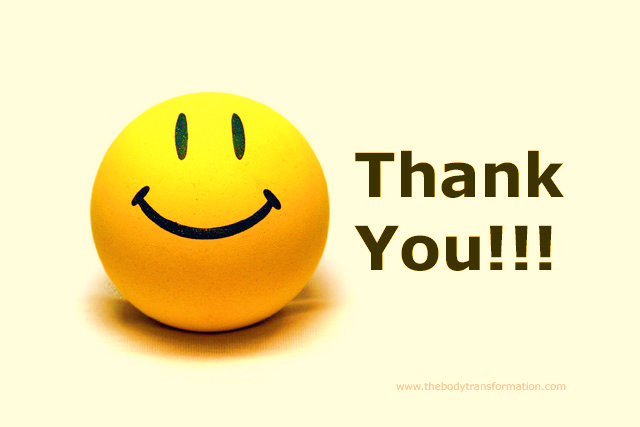